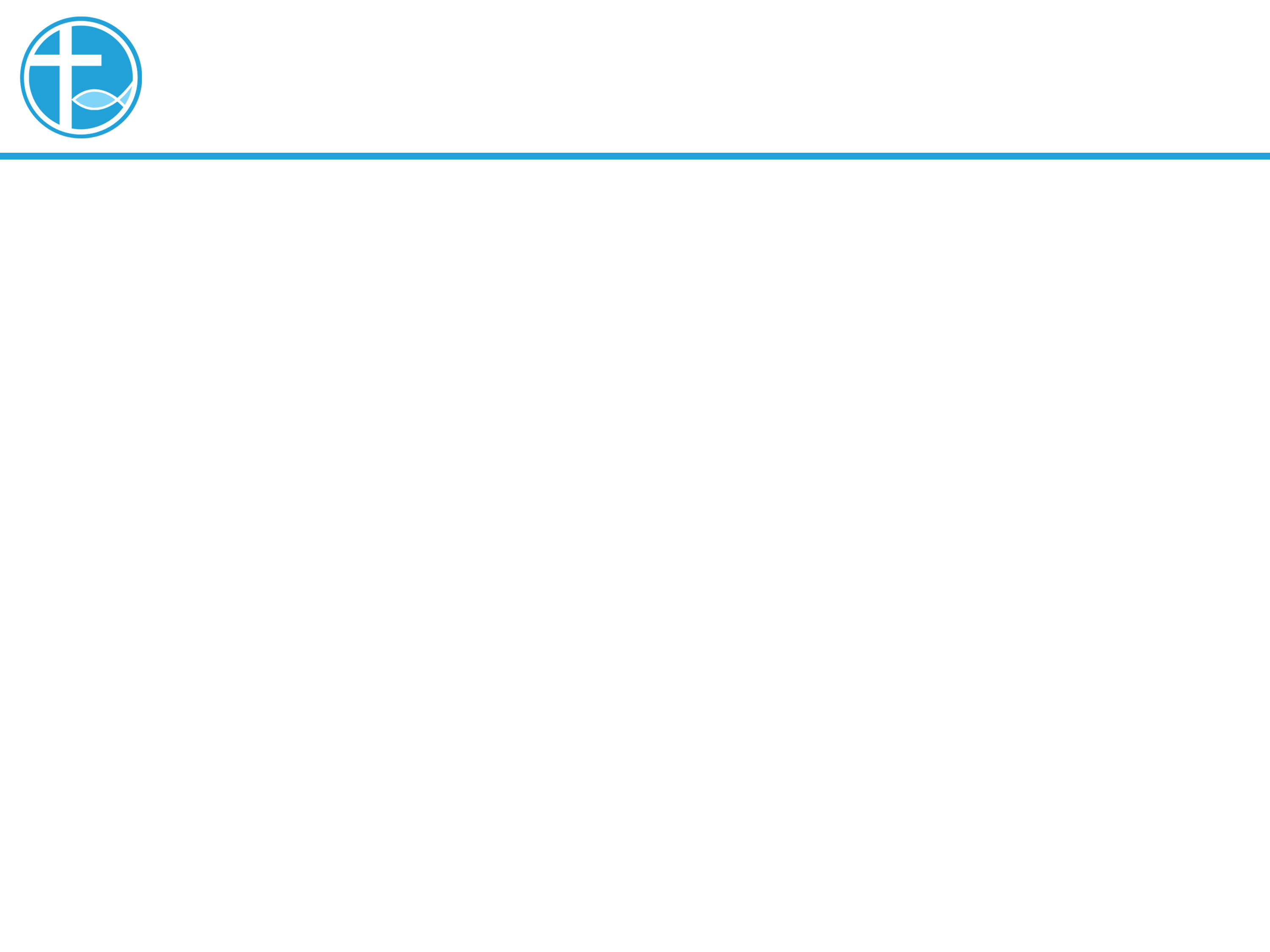 讲道
不要怕，只要信！
讲道：陈永安 牧师
经文：可5:21-43
[Speaker Notes: 请注意修改证道题目和讲员
标题为42]
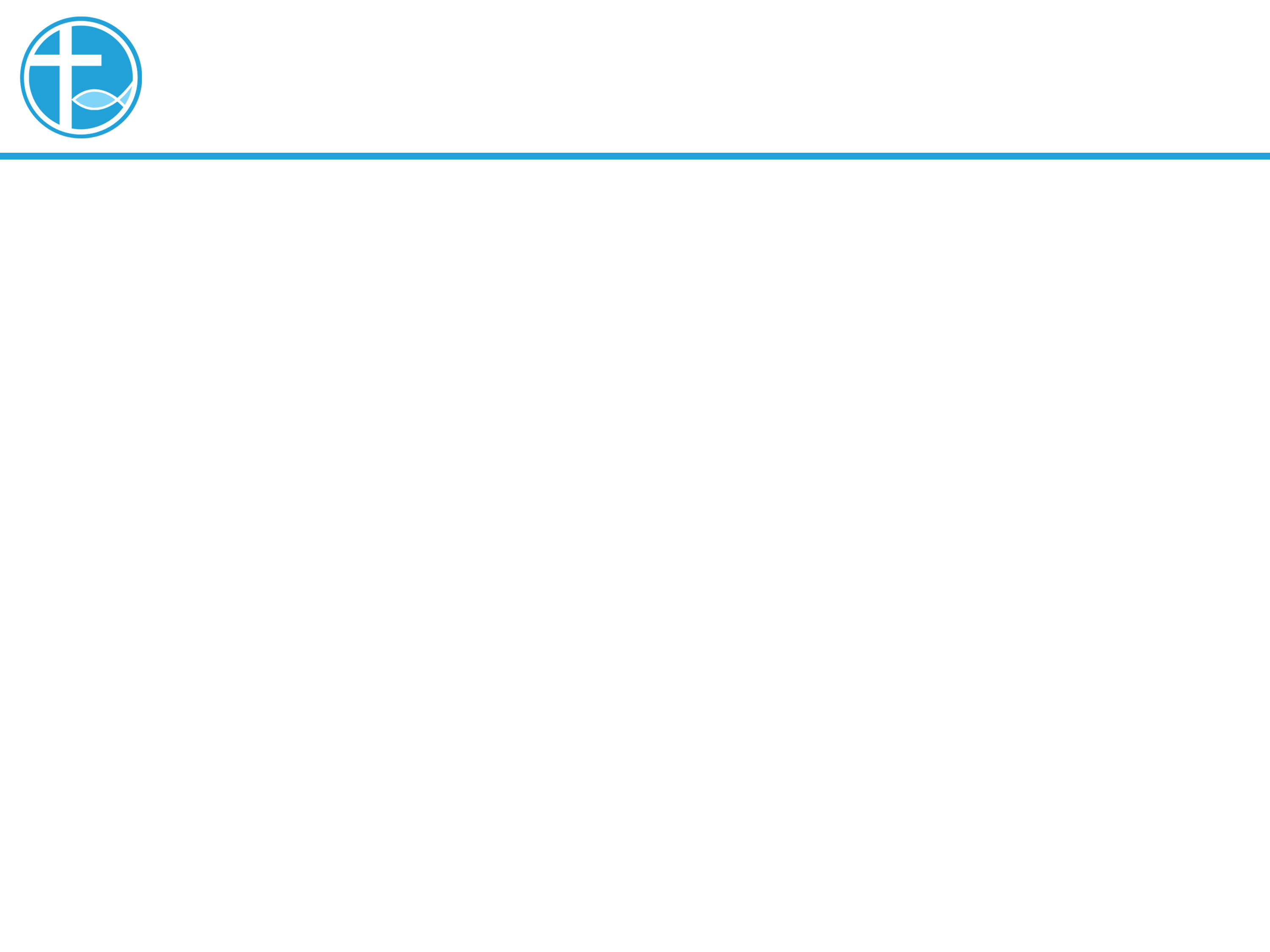 1. 引言
亲爱的弟兄姐妹，愿你们平安，让我们彼此问安。
[Speaker Notes: 请注意修改证道题目和讲员
标题为42]
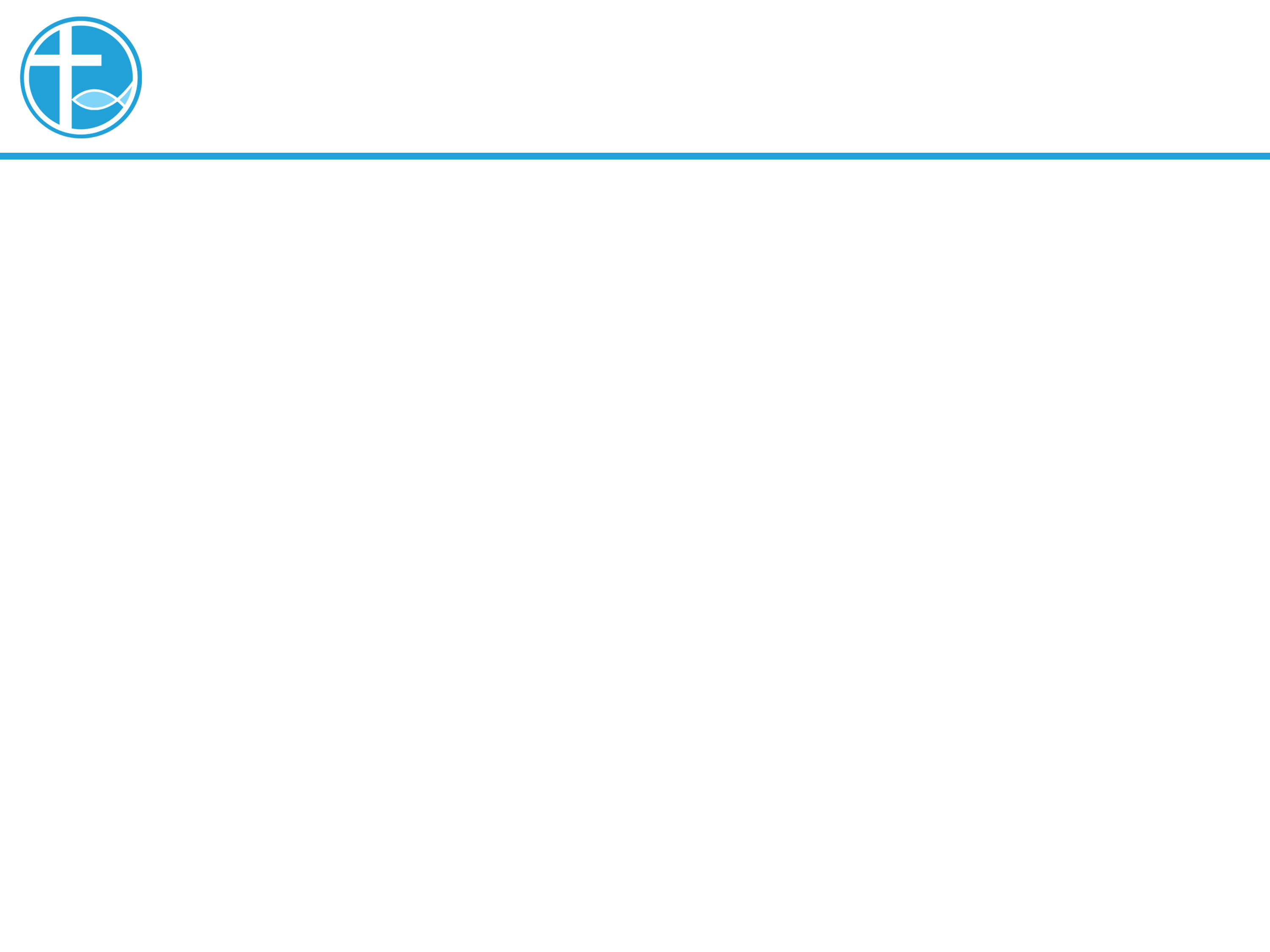 1. 引言
耶稣医治的故事。
管会堂的睚鲁，所爱的女儿病了。
患了血漏症的女人。
他们都是在绝望中的人，寻求耶稣的帮助。
[Speaker Notes: 请注意修改证道题目和讲员
标题为42]
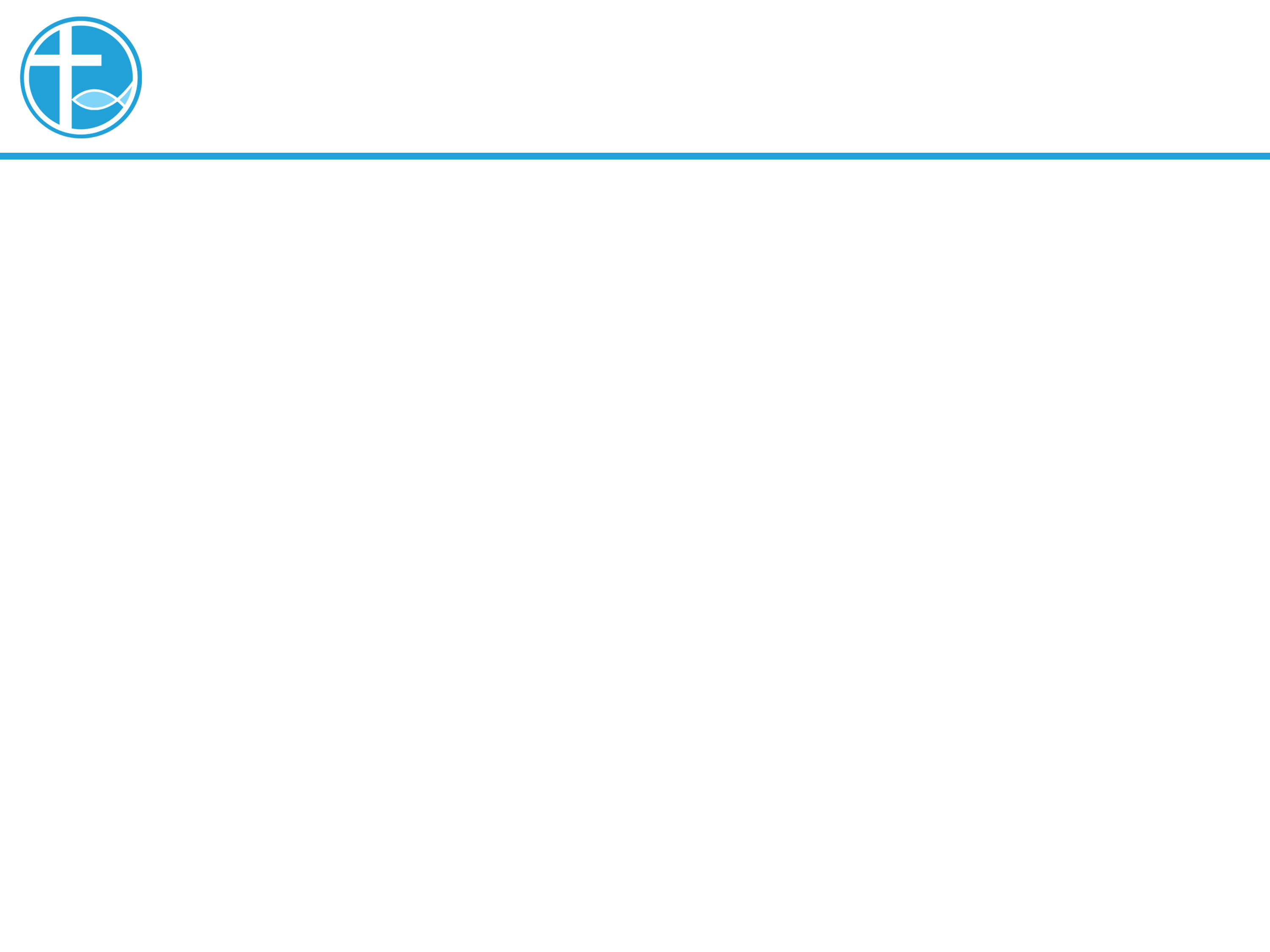 2. 倚靠人到倚靠耶稣
患了12年血漏的妇人。
无法生育。
律法来说，她是不洁大的人，若有人碰到她，也会沾染不洁（利15:26-27）。
[Speaker Notes: 请注意修改证道题目和讲员
标题为42]
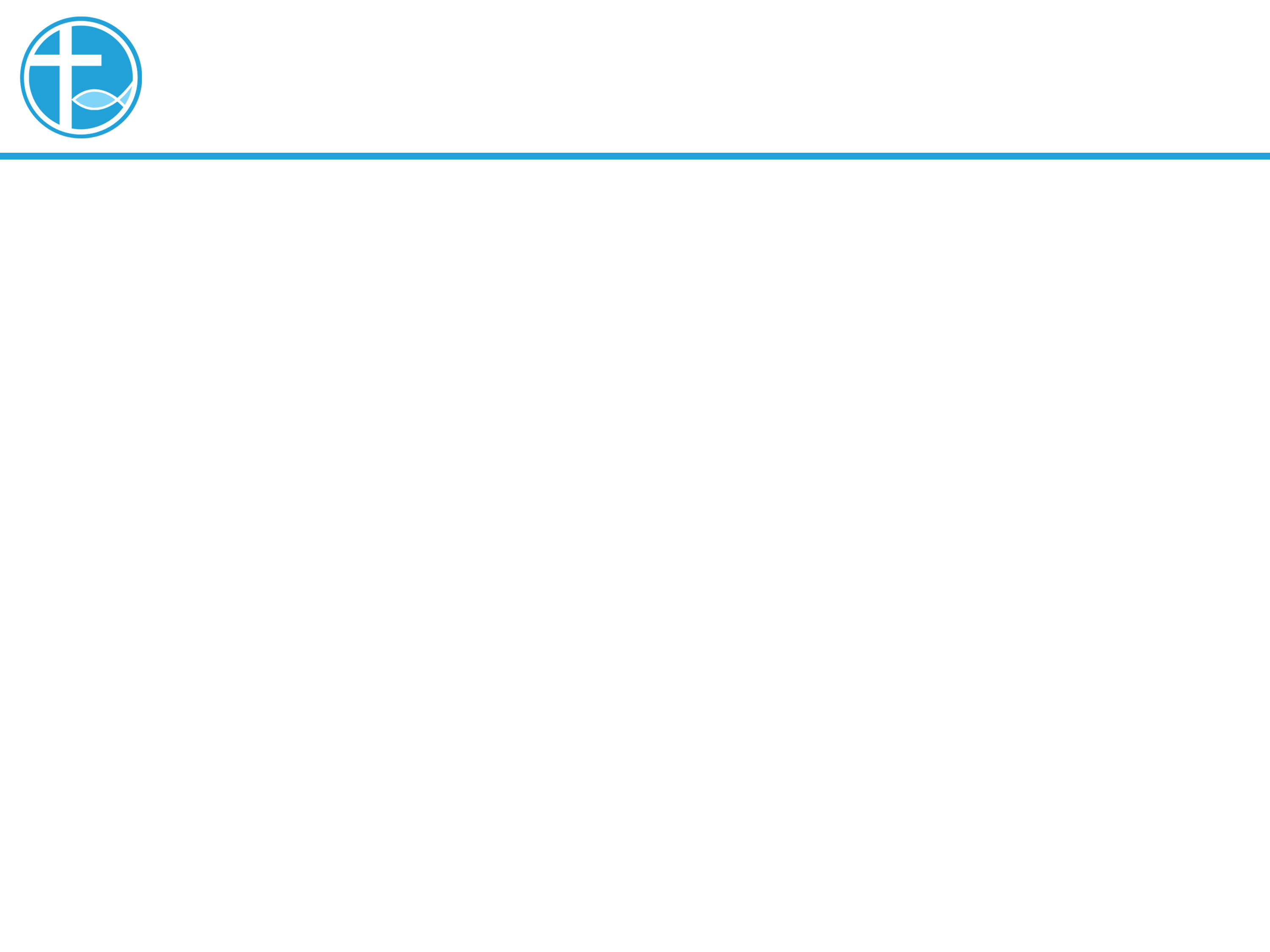 2. 倚靠人到倚靠耶稣
无法与人有正常的社交生活。
在社会上是一个边缘人物。
不知她是否曾经结过婚，但因着这病，她必定被遗弃了。
[Speaker Notes: 请注意修改证道题目和讲员
标题为42]
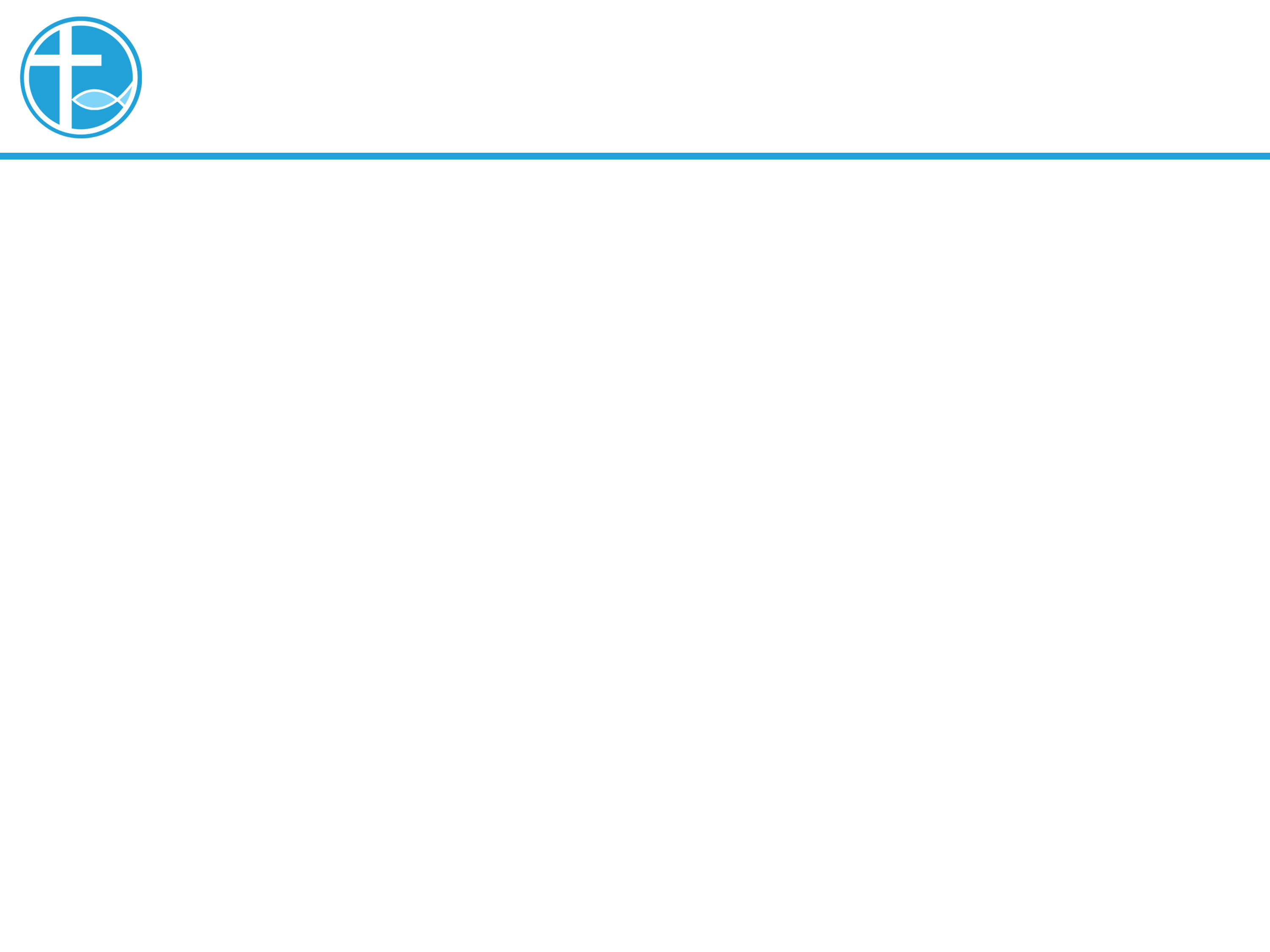 2. 倚靠人到倚靠耶稣
她曾经想尽一切办法去医治这病。
在好些医生手里受了许多的苦。
她花尽了所有的。
[Speaker Notes: 请注意修改证道题目和讲员
标题为42]
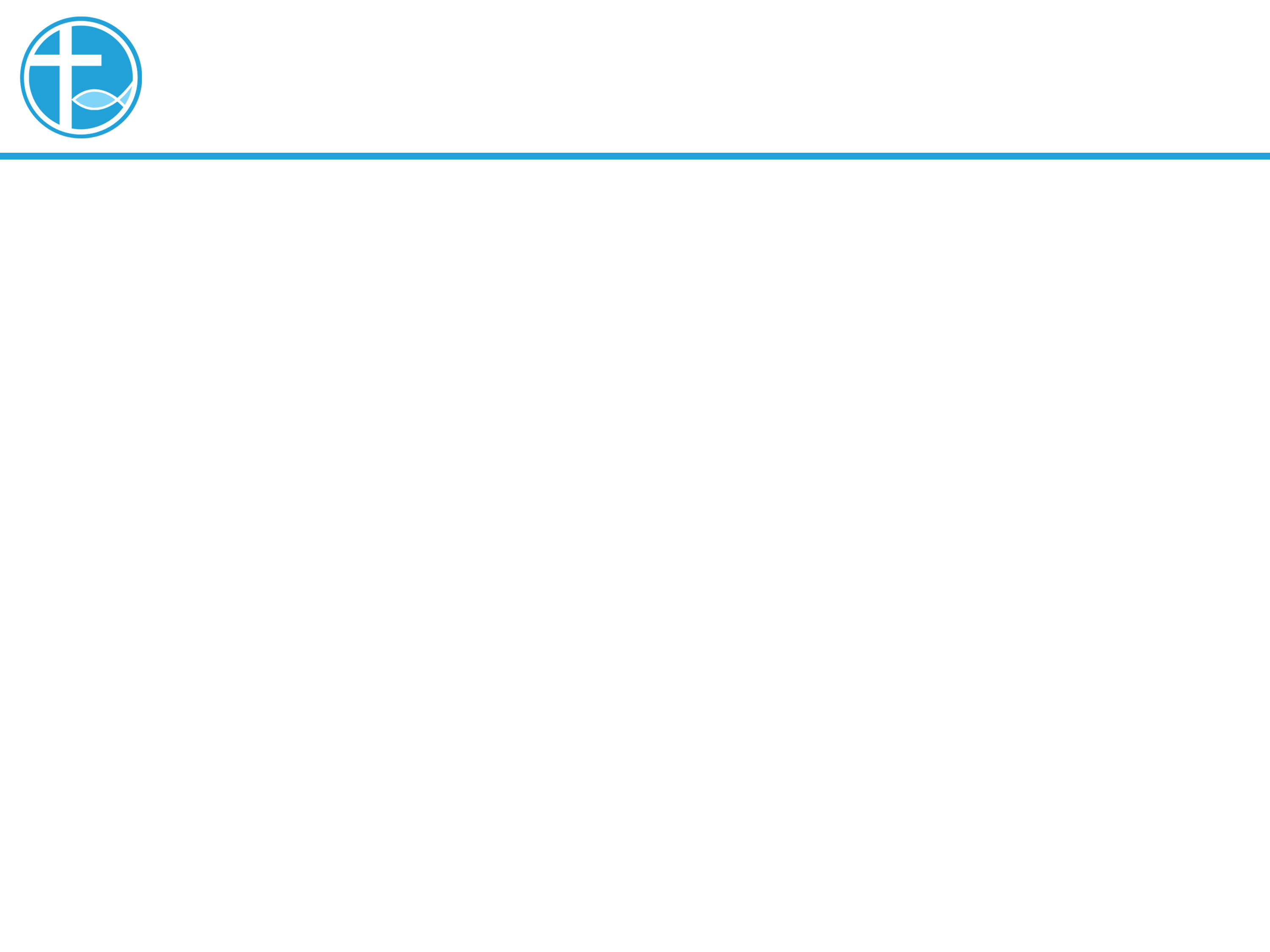 2. 倚靠人到倚靠耶稣
她已经作过许多尝试，现今再没有可以相信的了。
我们经常说的信心，不是一种心理状态，很有自信，而是指到有什么可以倚靠。
[Speaker Notes: 请注意修改证道题目和讲员
标题为42]
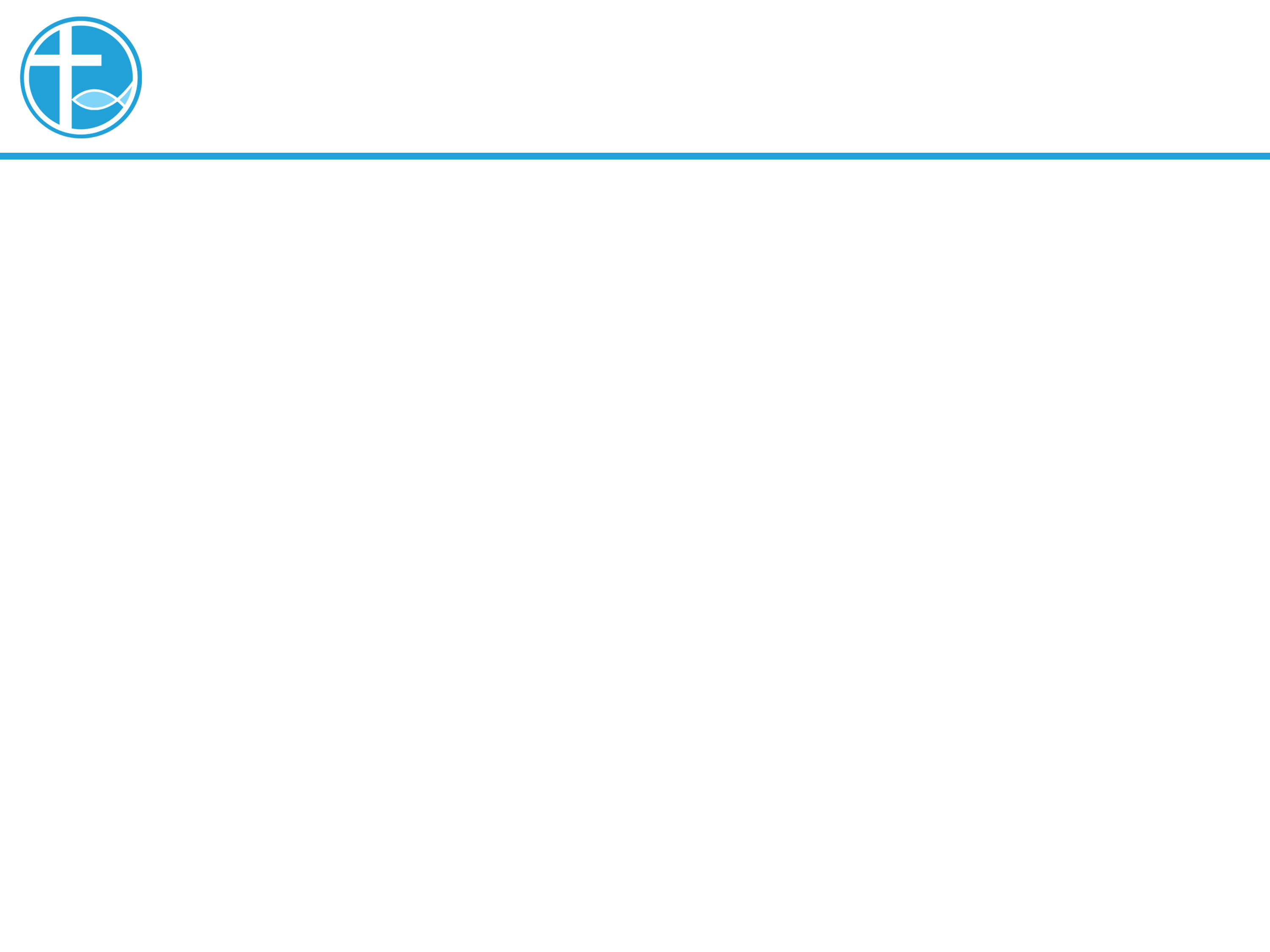 2. 倚靠人到倚靠耶稣
信心是指到我所倚靠的东西。
我们所倚靠的东西，却会成为我们的偶像。
有一天，我们发现到偶像的不可靠，我们整个人生就倒下来，崩塌了。
[Speaker Notes: 请注意修改证道题目和讲员
标题为42]
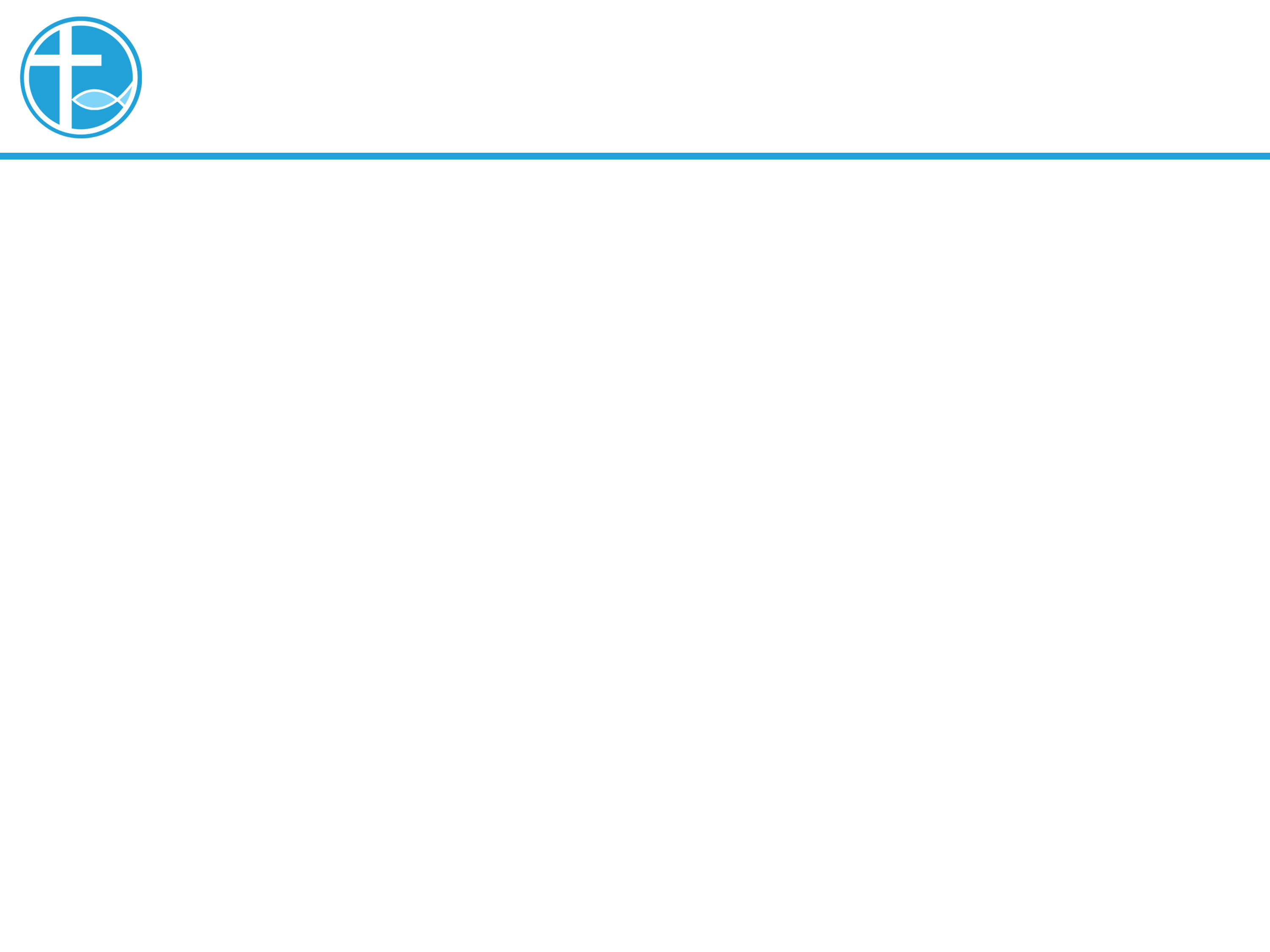 2. 倚靠人到倚靠耶稣
患了12年血漏的妇人。
人生一半都在这病的痛苦里。
没有将来的，只是痛苦的延续。
这时刻，唯一的寄望，放在耶稣身上。
[Speaker Notes: 请注意修改证道题目和讲员
标题为42]
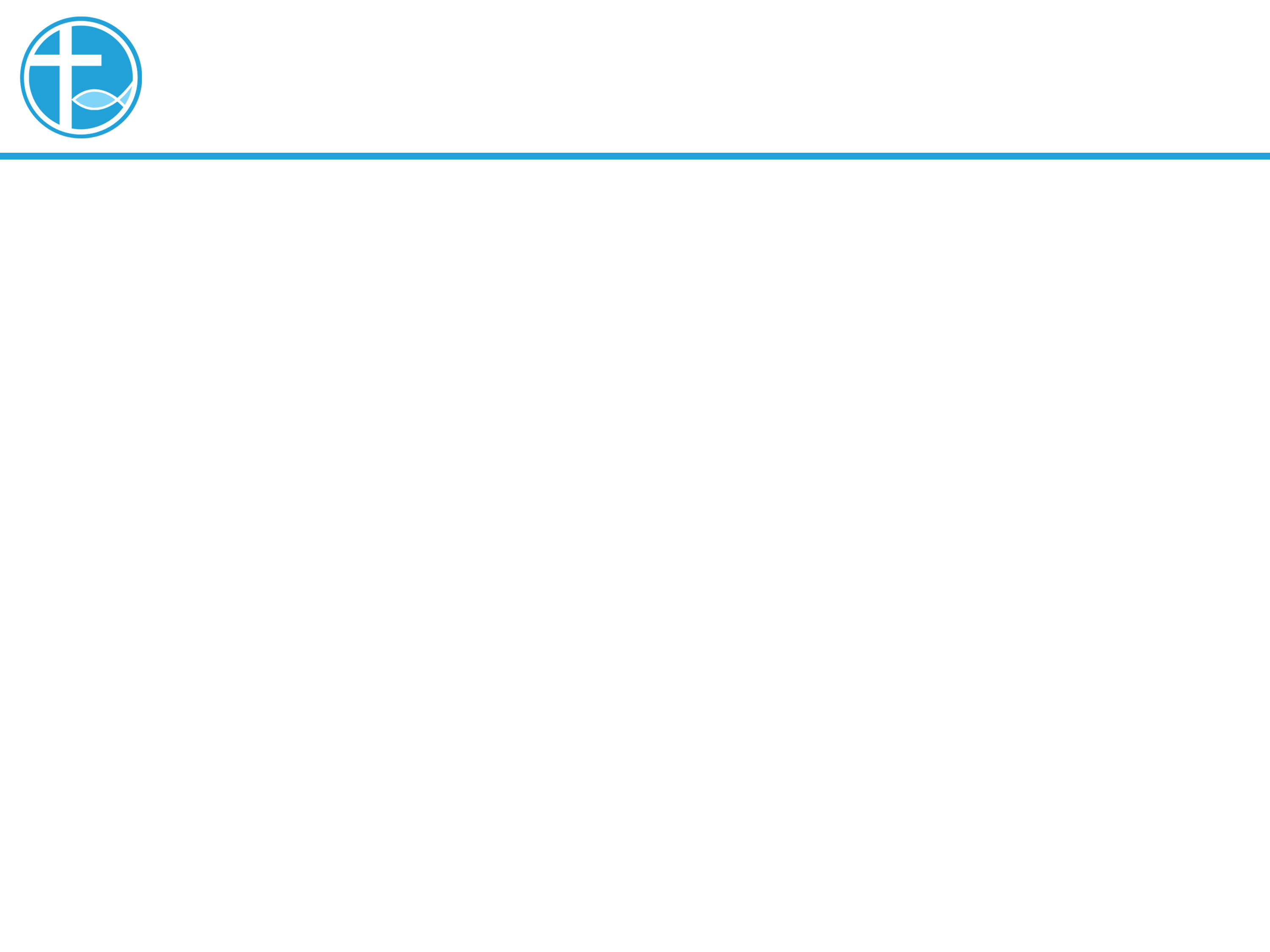 2. 倚靠人到倚靠耶稣
她甚至没有请求耶稣，相信只要摸了耶稣衣裳的一角，已能得到医治。
妇人从耶稣身上，得了医治。
妇人不得不站出来，将事情告诉耶稣。
耶稣赞赏妇人的信心，说：「女儿，你的信救了你，平平安安地回去吧！你的灾病痊愈了。」（可5:34）
[Speaker Notes: 请注意修改证道题目和讲员
标题为42]
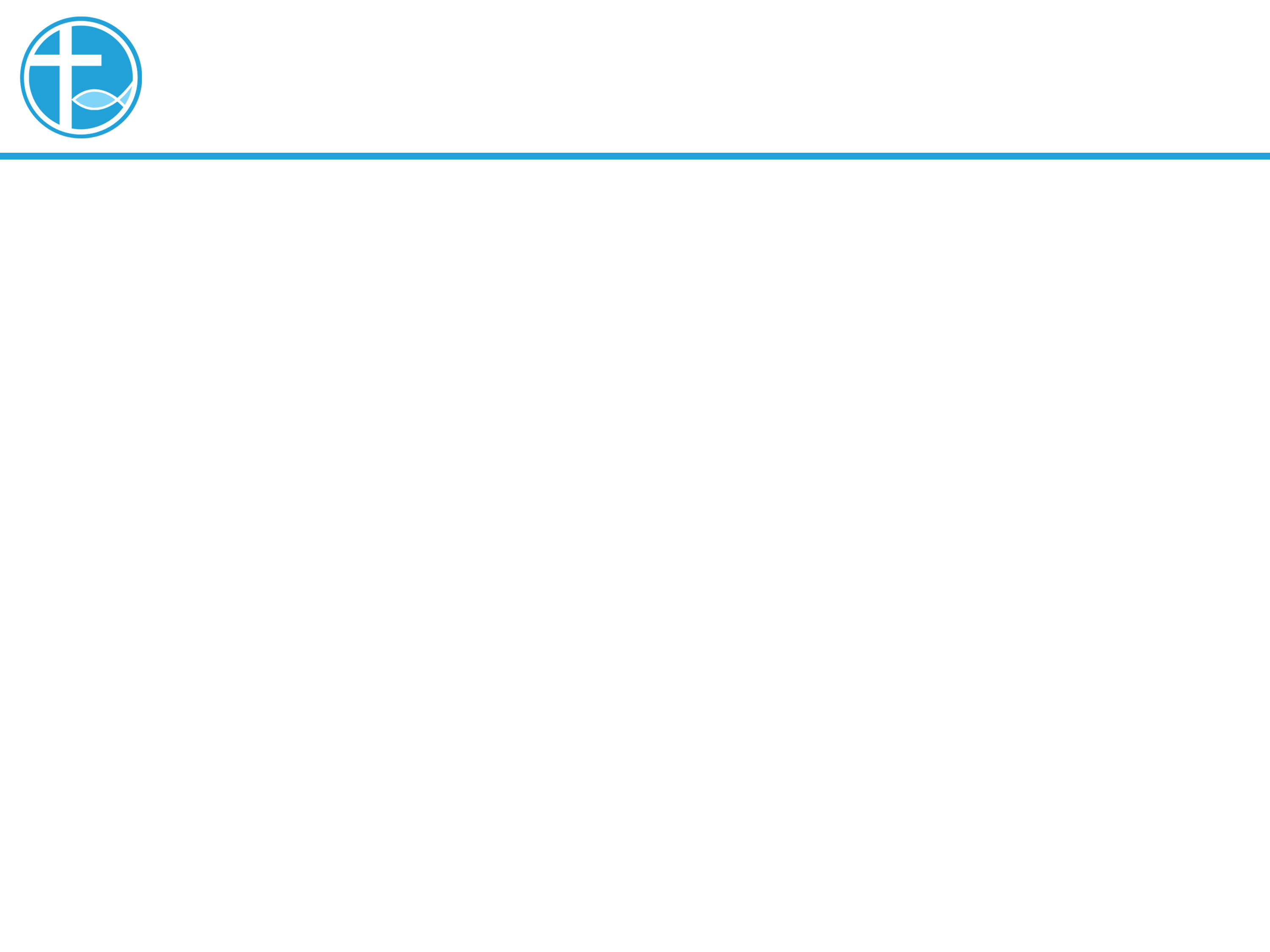 2. 倚靠人到倚靠耶稣
你生命里的倚靠是什么呢？
[Speaker Notes: 请注意修改证道题目和讲员
标题为42]
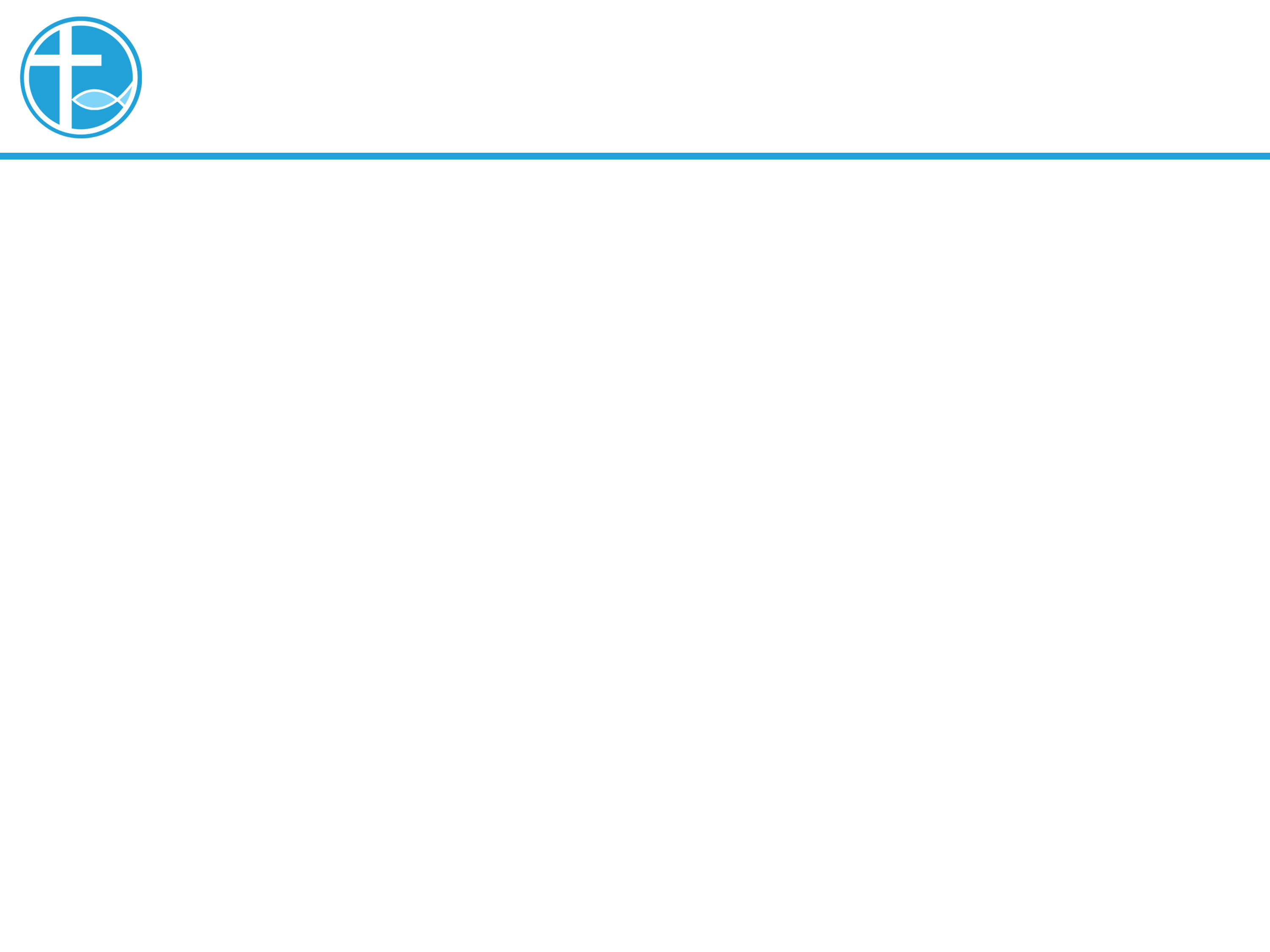 2. 倚靠人到倚靠耶稣
这些都是不可靠的偶像。
我们可怜这个半生都在血漏病的妇人。
但更可怜的是我们这些以为人生有许多东西可以倚靠的人。
因为我们都活在自己的幻想世界，以为自己很安稳，受到神的祝福。
[Speaker Notes: 请注意修改证道题目和讲员
标题为42]
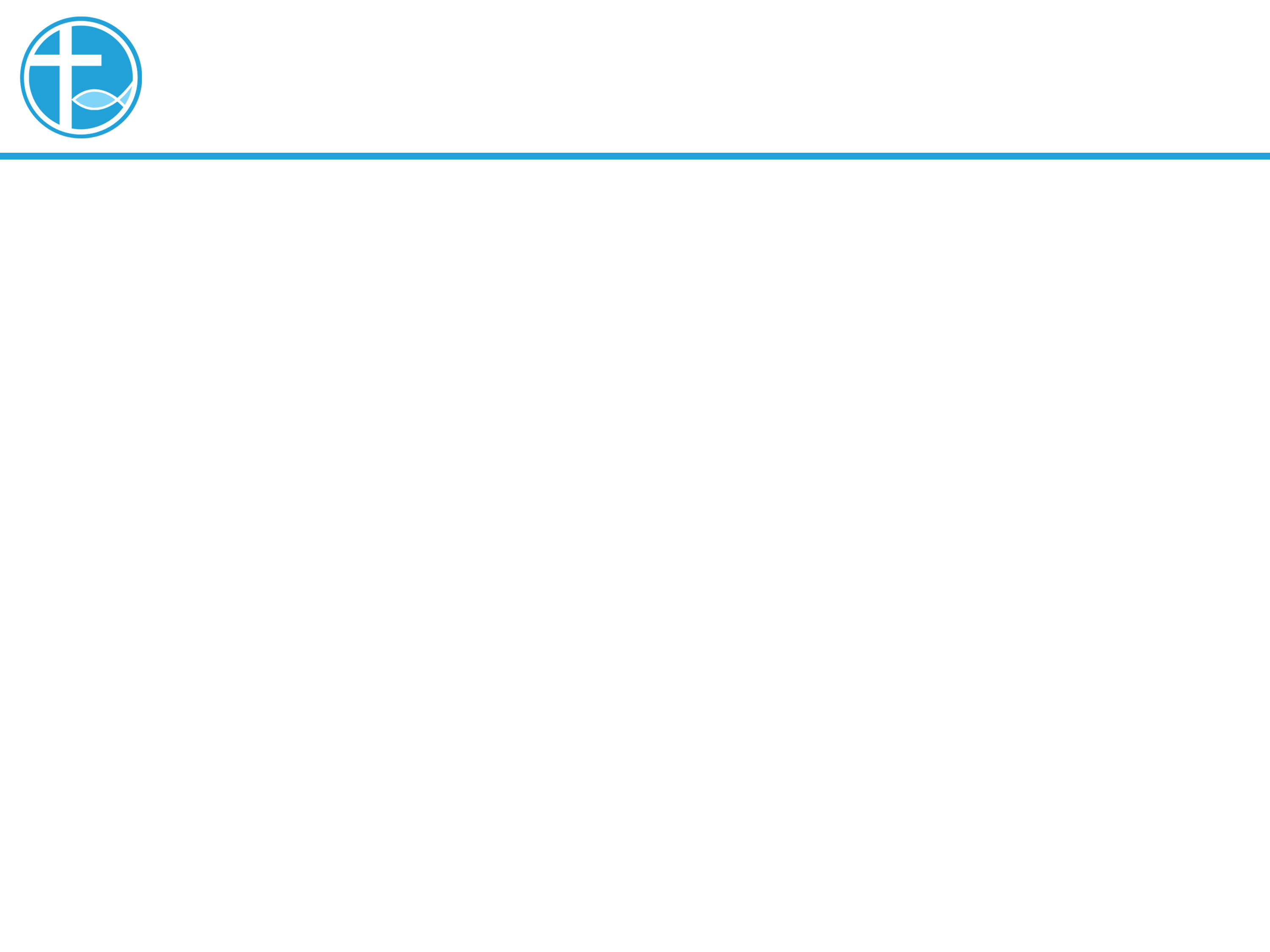 2. 倚靠人到倚靠耶稣
唯有耶稣才是道路、真理、生命，我们唯一的倚靠。
[Speaker Notes: 请注意修改证道题目和讲员
标题为42]
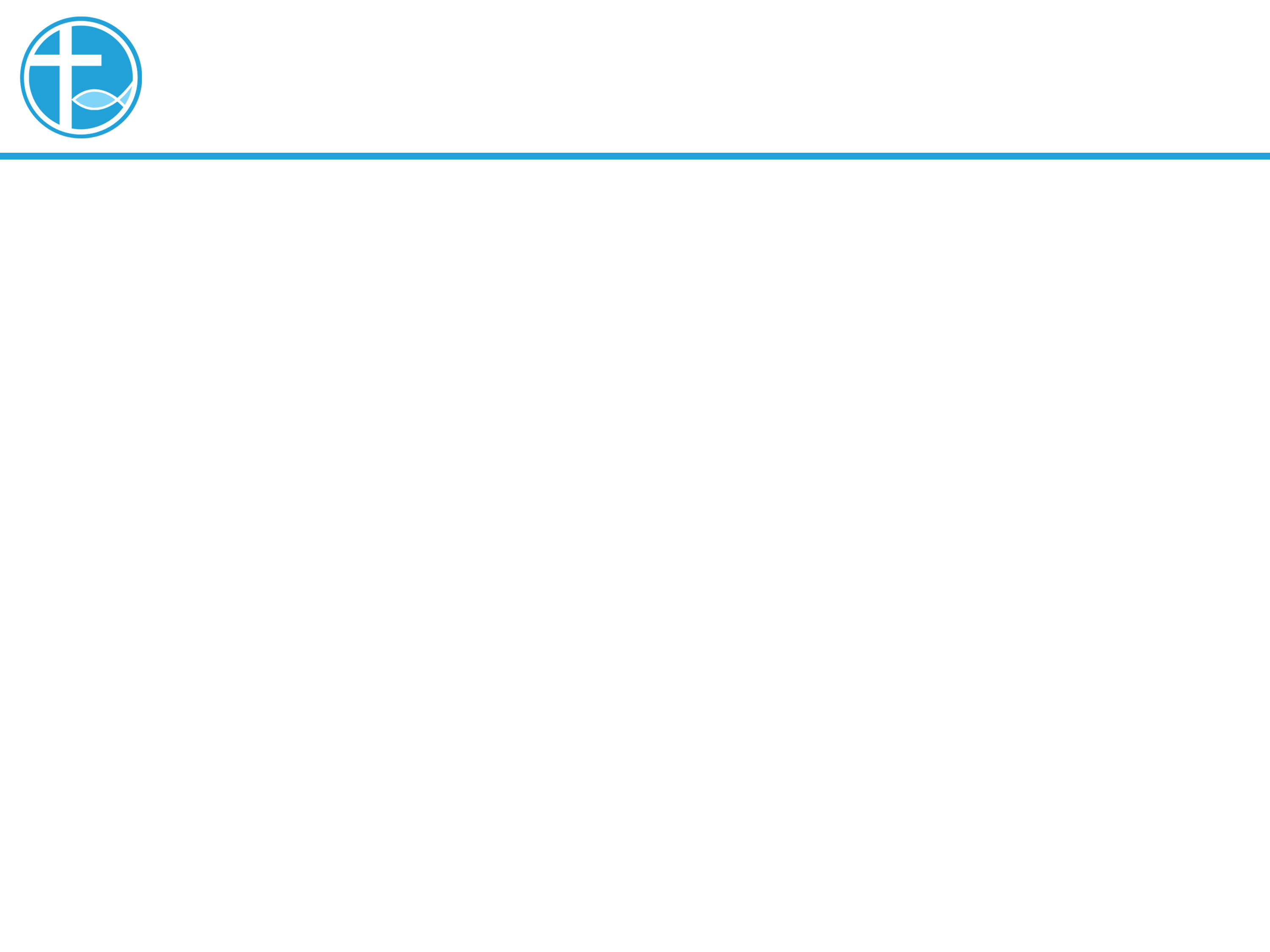 3. 不要怕，只要信！
管会堂家里的人带来消息，女儿已经死了！
耶稣说：「不要怕，只要信！」
[Speaker Notes: 请注意修改证道题目和讲员
标题为42]
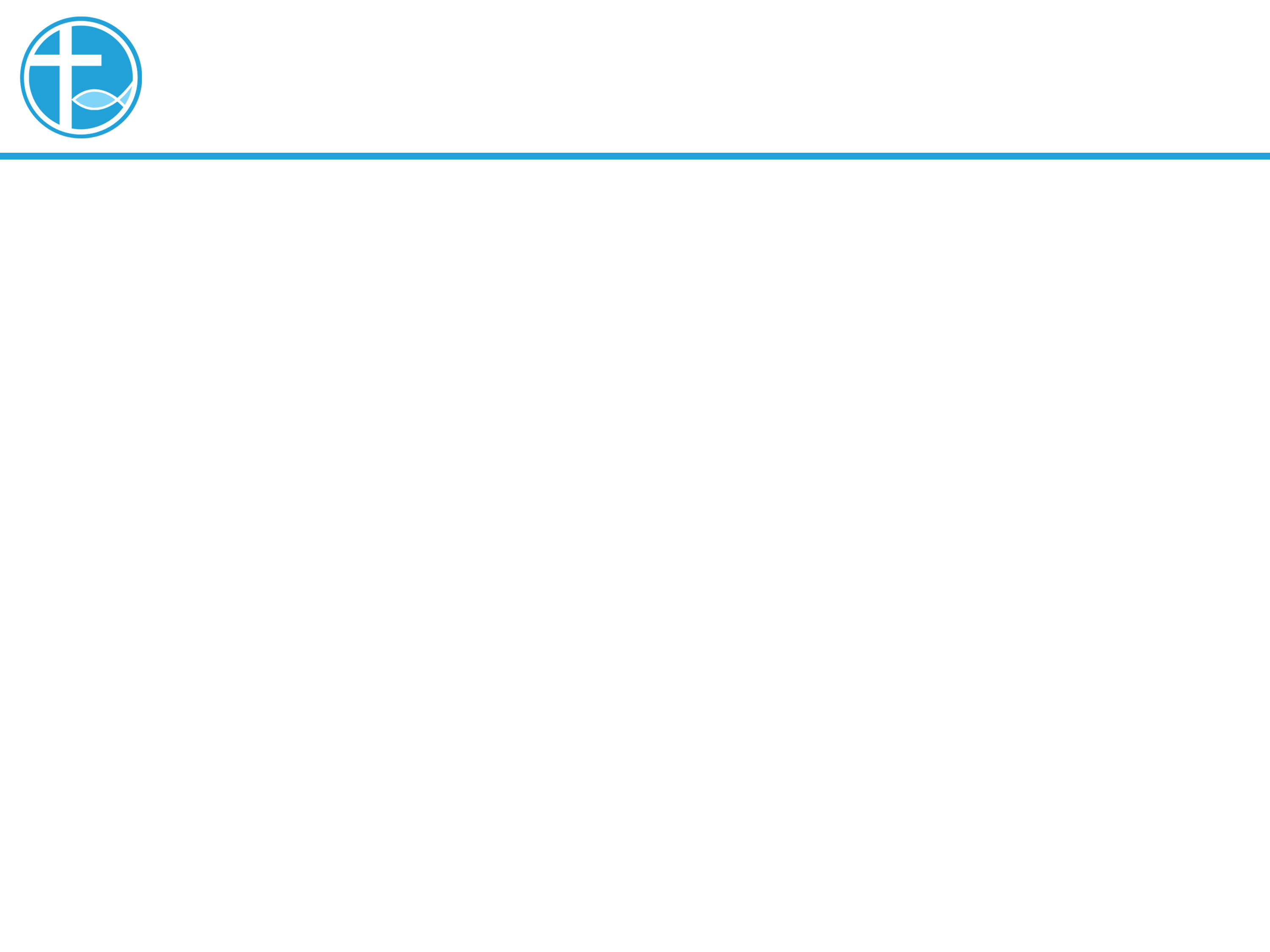 3. 不要怕，只要信！
耶稣排除了这些不信的声音，使这女儿，从死里复活。
这女儿已经12岁了。
[Speaker Notes: 请注意修改证道题目和讲员
标题为42]
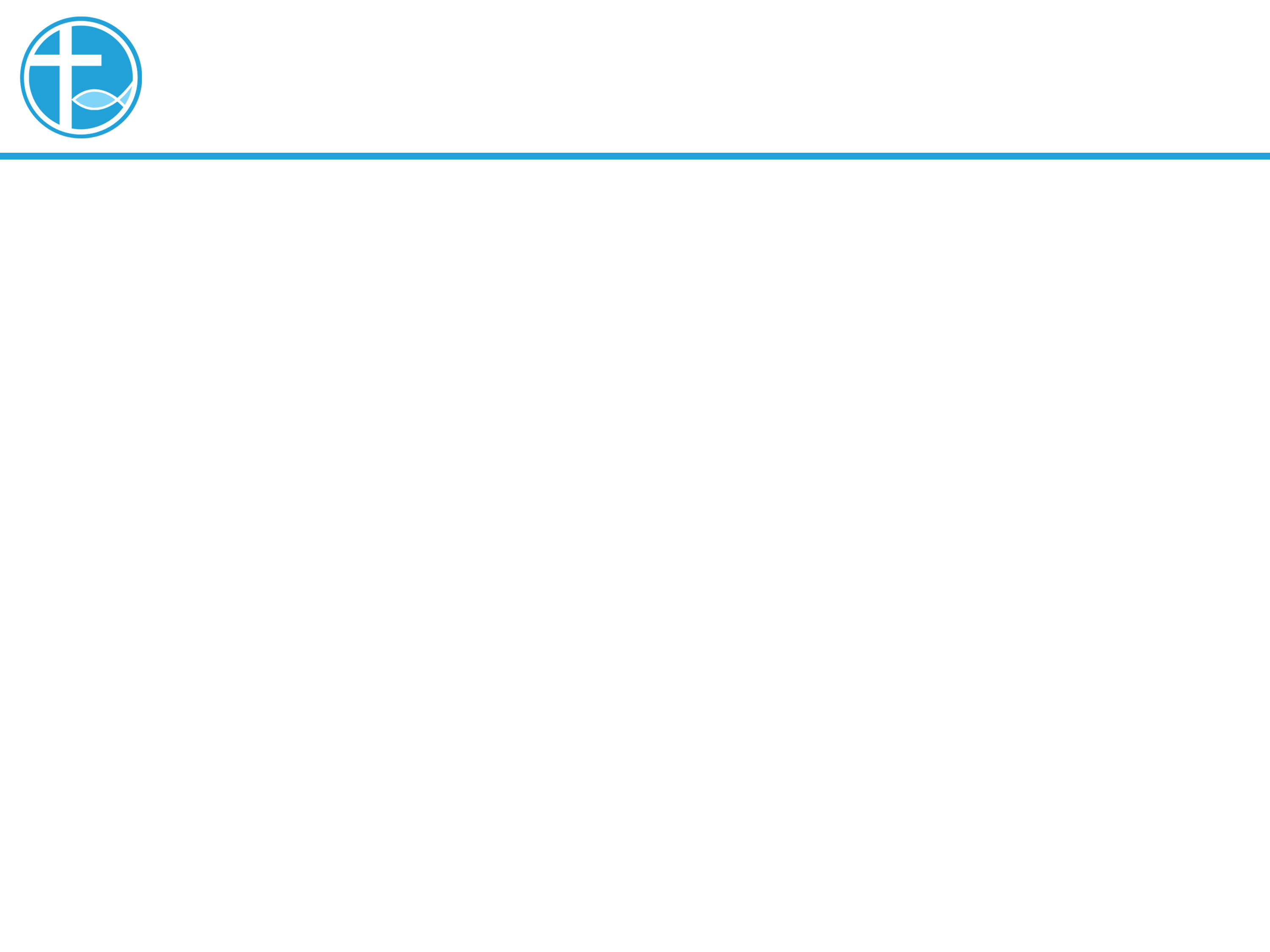 3. 不要怕，只要信！
耶稣说：「不要怕，只要信！」
信就能使死人复活吗？
我们知道并不是每个祷告神迹的都蒙应允。那我们要信的，是什么？
[Speaker Notes: 请注意修改证道题目和讲员
标题为42]
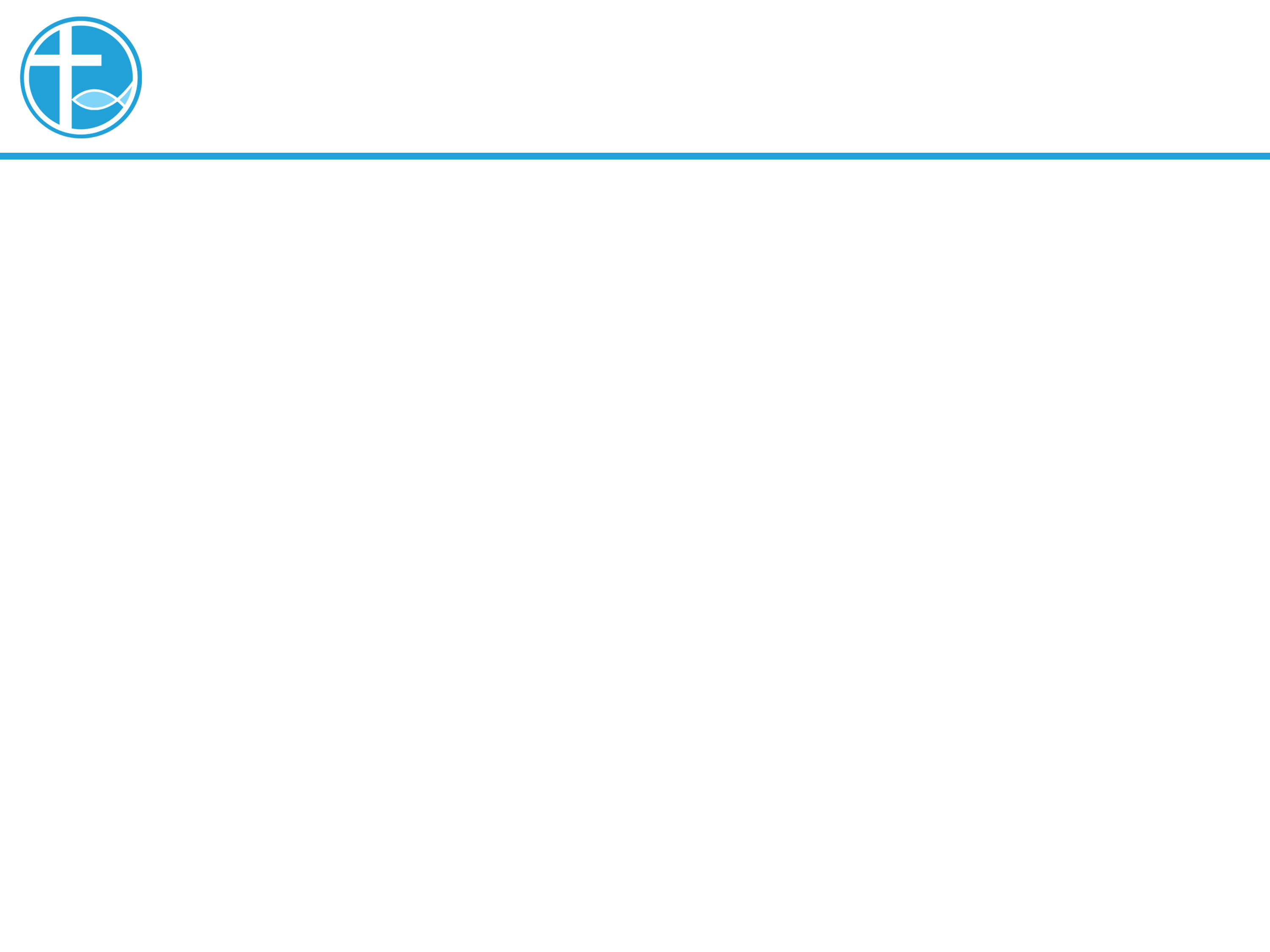 3. 不要怕，只要信！
香港一个新闻，一个18岁的女生，刚考完高考，前一天才为父亲庆祝父亲节，第二天在过路时被汽车撞倒，2日后不治。
[Speaker Notes: 请注意修改证道题目和讲员
标题为42]
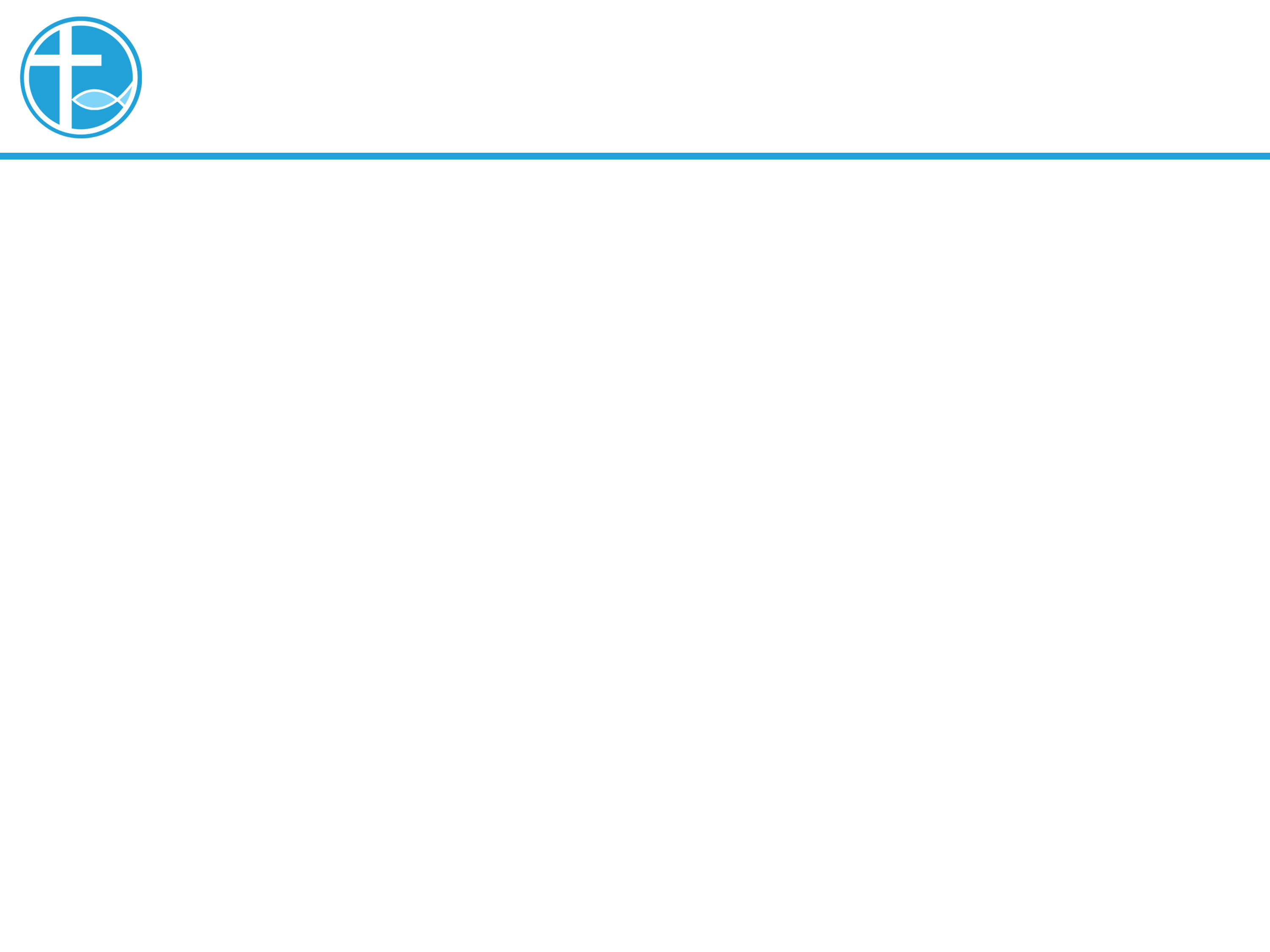 3. 不要怕，只要信！
新闻片段里，访问了她的父母。
最后，医生说她已离开了。父母就叫她安心回天国，回到主的身边，妳不会再痛，舒服了。
[Speaker Notes: 请注意修改证道题目和讲员
标题为42]
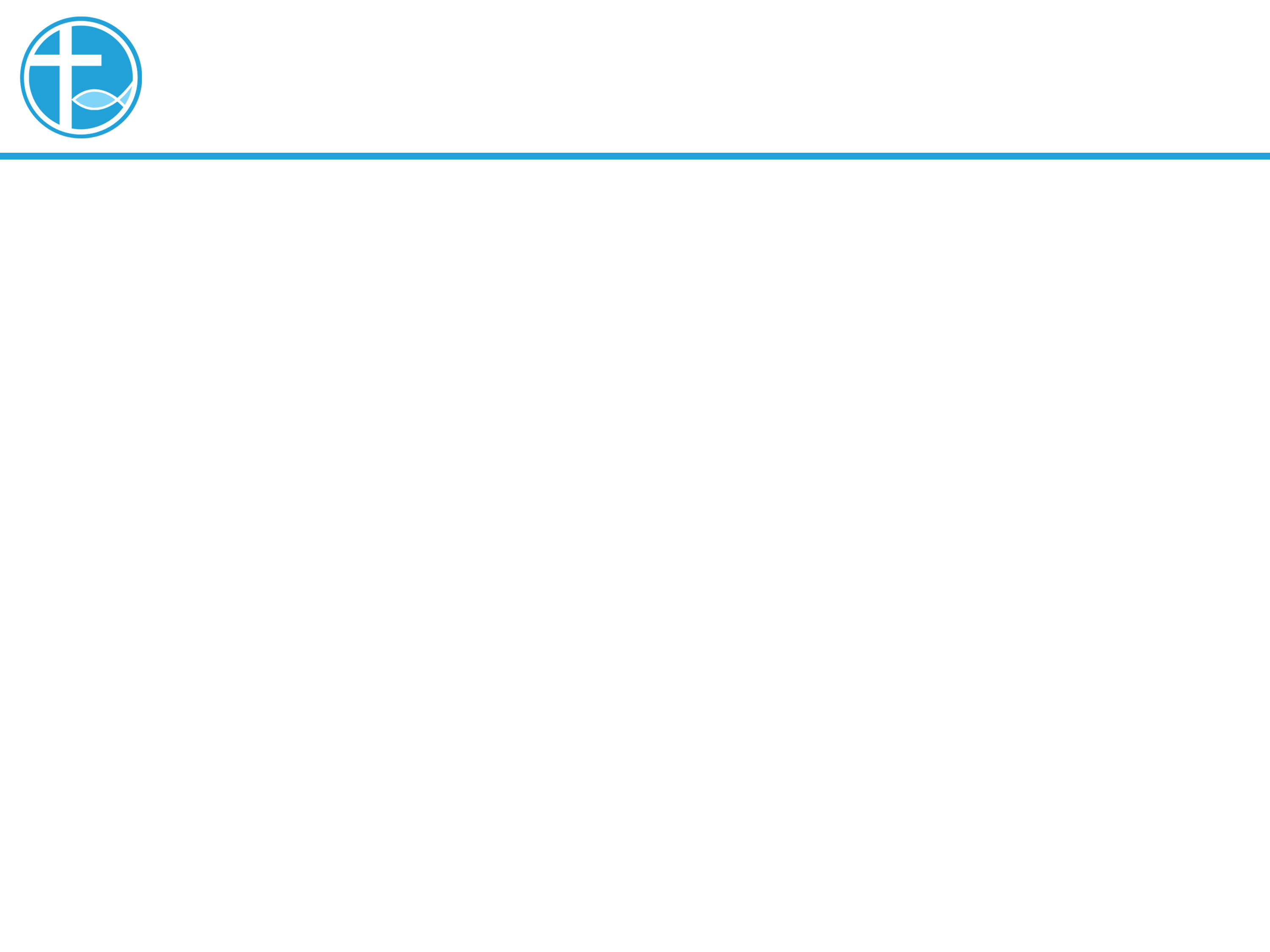 3. 不要怕，只要信！
记者见证着他们一家因着基督教信仰，以积极态度面对生离死别。
父母知道女儿很喜欢帮助人，也愿意在女儿死后，将她的器官捐赠出去，帮助别人。
父亲说，觉得女儿未走，她的器官，仍然生活在其他人身上。
[Speaker Notes: 请注意修改证道题目和讲员
标题为42]
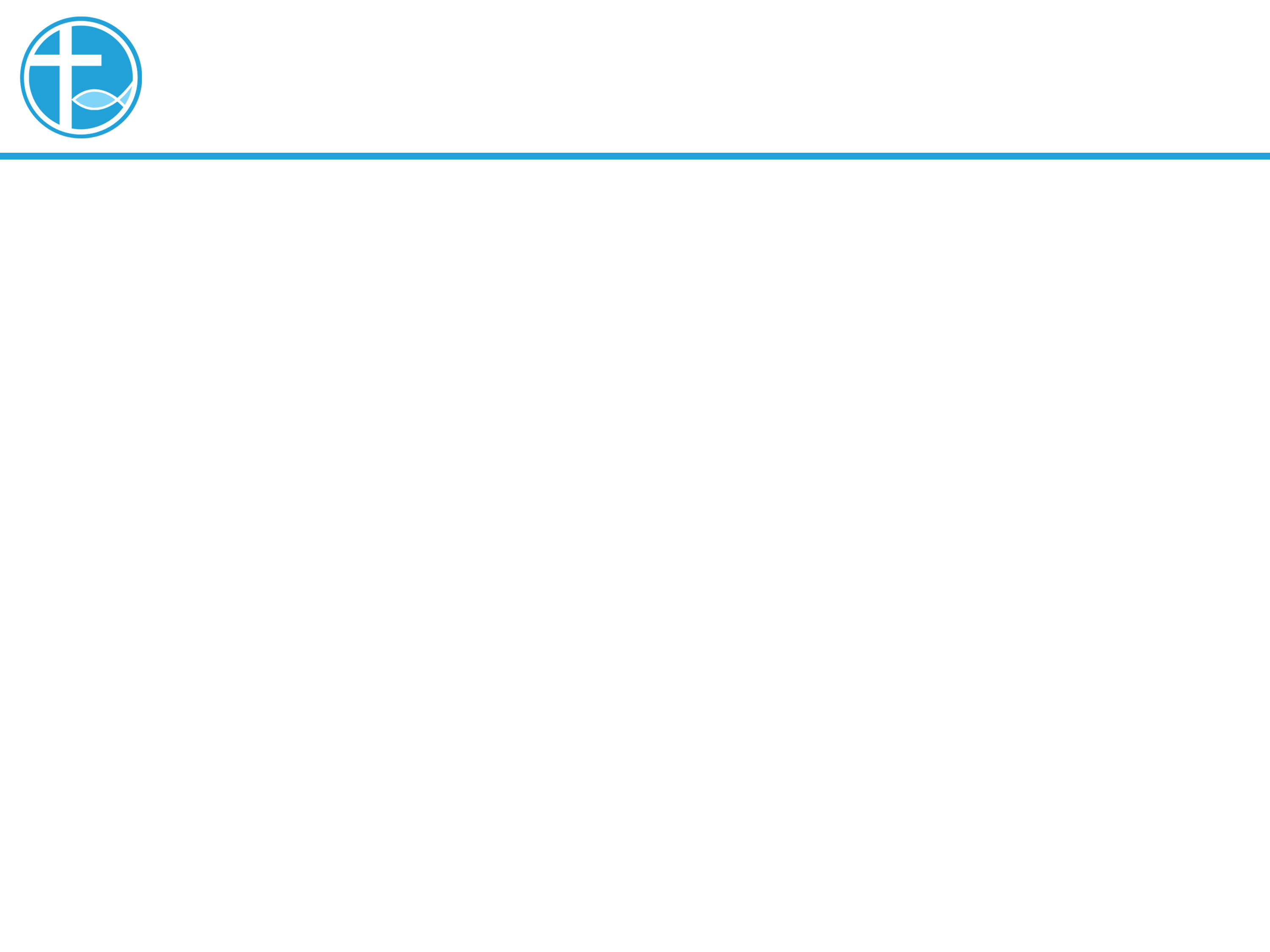 3. 不要怕，只要信！
我们无法回答，为什么耶稣能救活睚鲁的女儿，但没有救活这18岁的女孩。
神到底是有能力，还是没有能力。
苦难的问题，我们永远可以追问下去，也无法得到一个满意的答案。
[Speaker Notes: 请注意修改证道题目和讲员
标题为42]
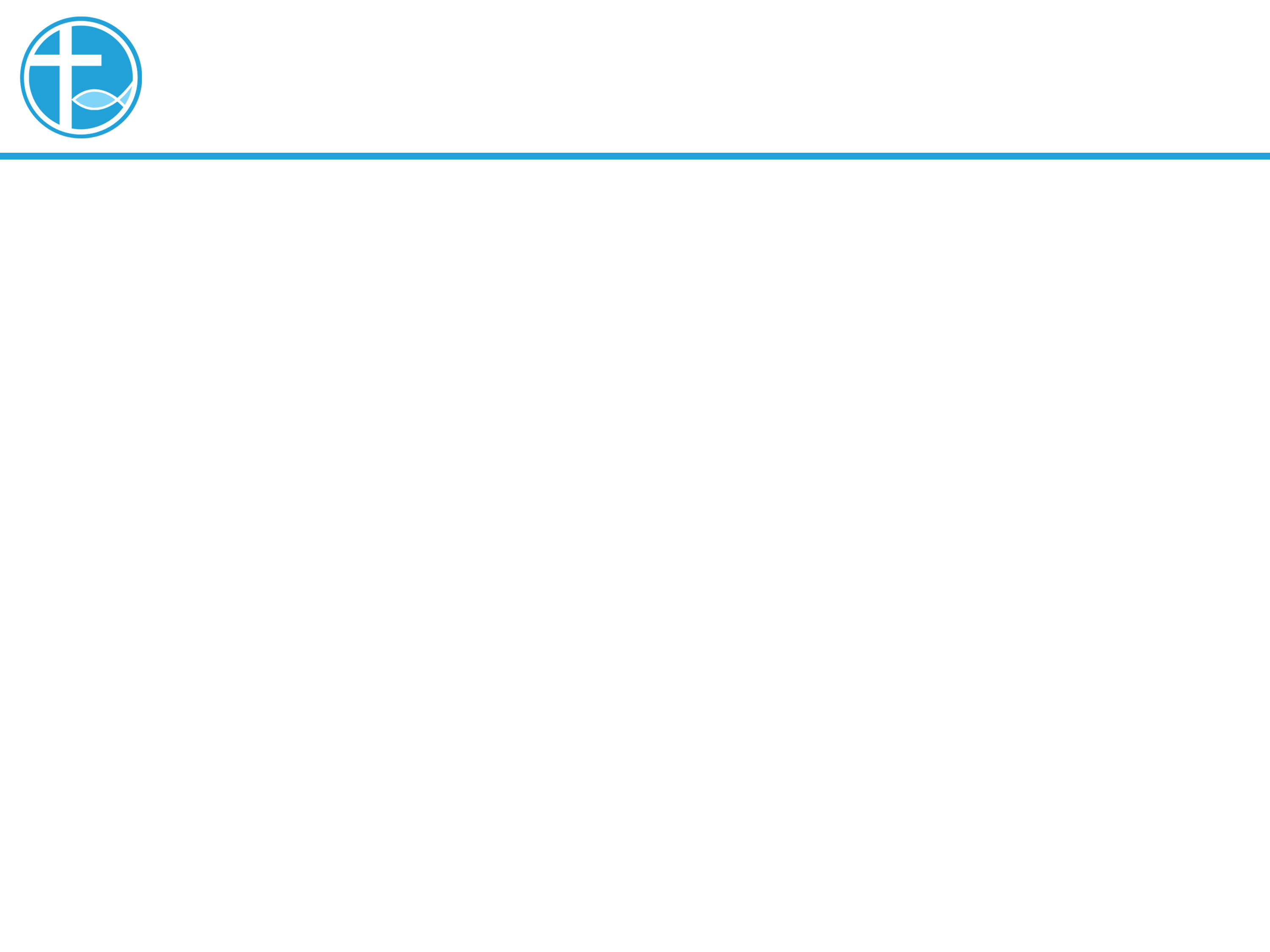 3. 不要怕，只要信！
我们信的，不只是神能按着我们的祈求成就，而是无论环境如何，神都会给我们安慰，是怎样的安慰，每个人也不同，但永生的应许，神的怜悯，却使我们将盼望，放在永恒的时间里去衡量。
[Speaker Notes: 请注意修改证道题目和讲员
标题为42]
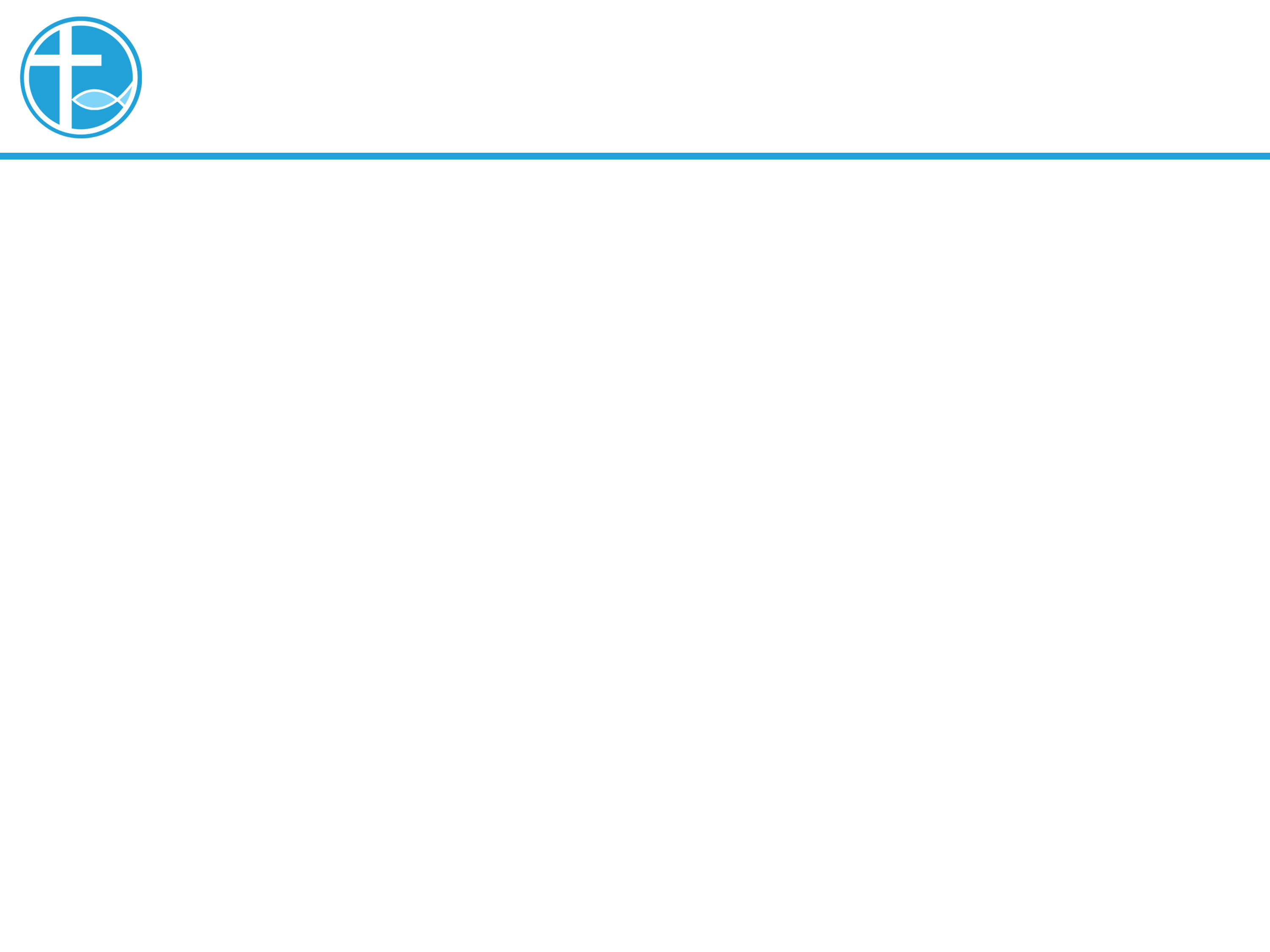 3. 不要怕，只要信！
在苦难中，我们毕竟是人，也会害怕，也会伤心难过，也会不明白为何事情会这样发生。
但我们都可以从神那里得到安慰，神也会给我们力量，继续走前面的路。
[Speaker Notes: 请注意修改证道题目和讲员
标题为42]
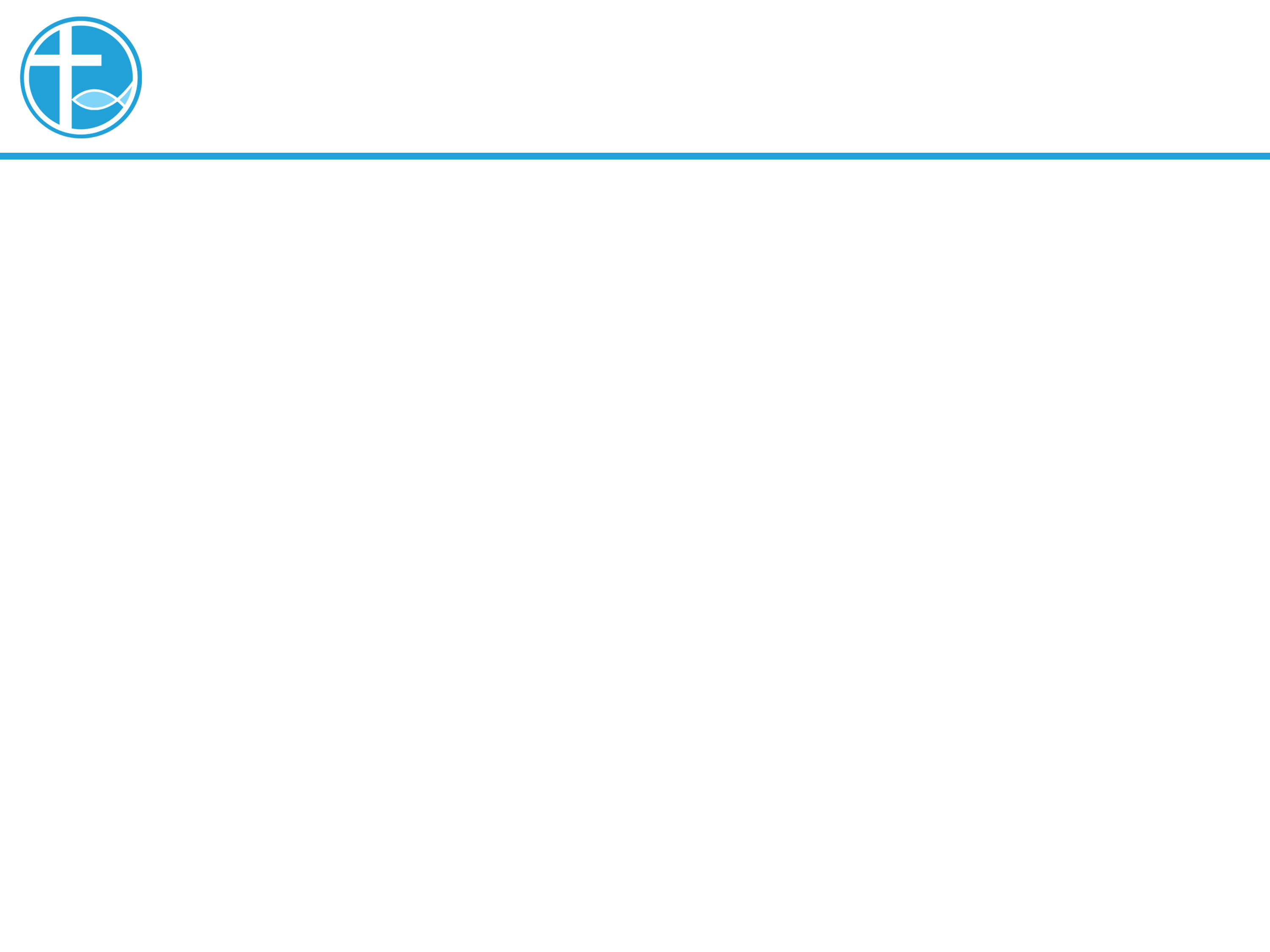 4. 总结
在患了12年血漏的妇人得医治的事情里，我们体会到偶像是不可倚靠的，将从这些倚靠中，转向耶稣。
[Speaker Notes: 请注意修改证道题目和讲员
标题为42]
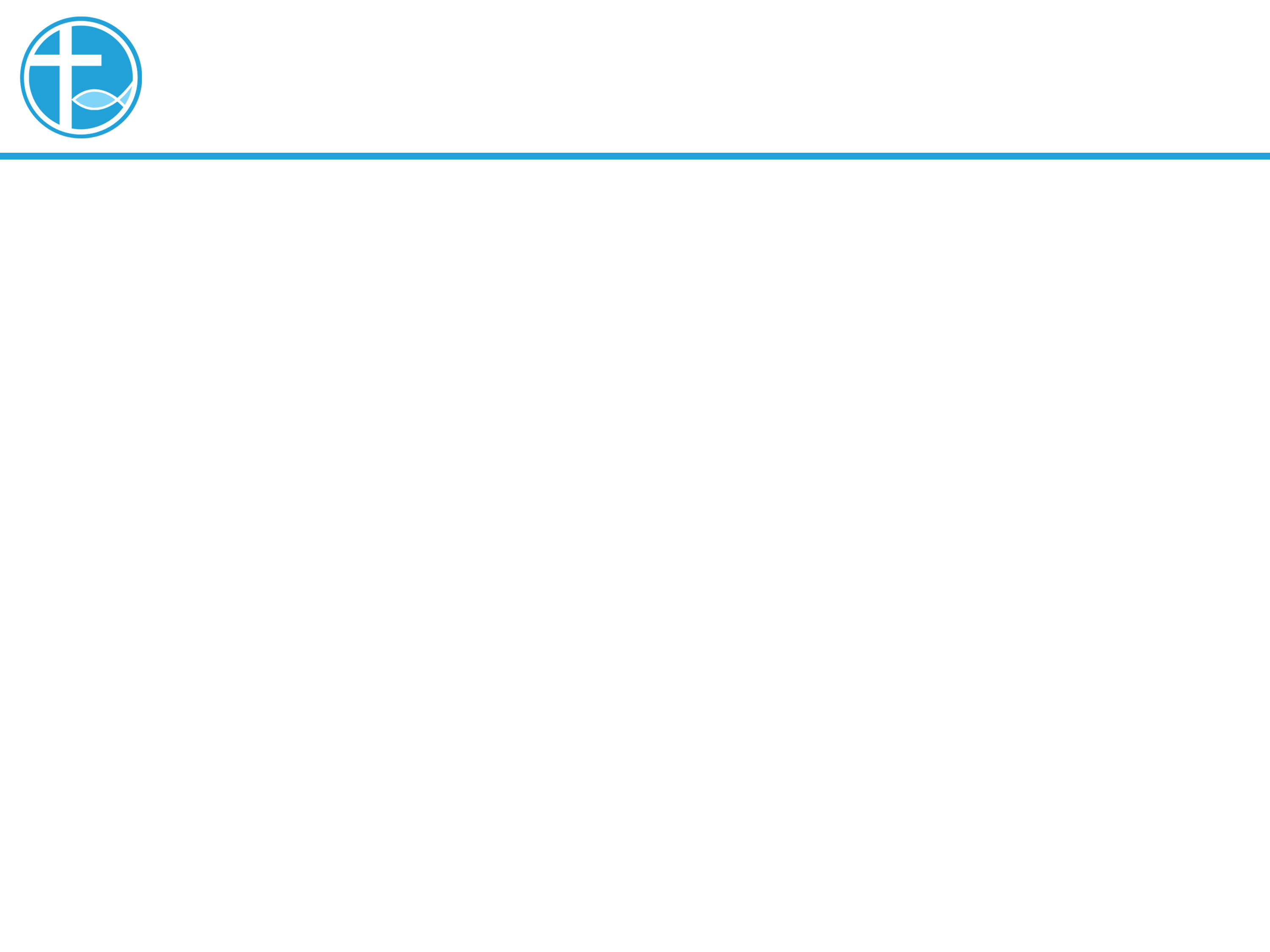 4. 总结
在医治睚鲁女儿的事情里，耶稣叫我们：「不要怕，只要信！」
我们要相信的，不是神迹，而是我们在苦难中，仍然相信神，我们相信神是爱人类的。
[Speaker Notes: 请注意修改证道题目和讲员
标题为42]
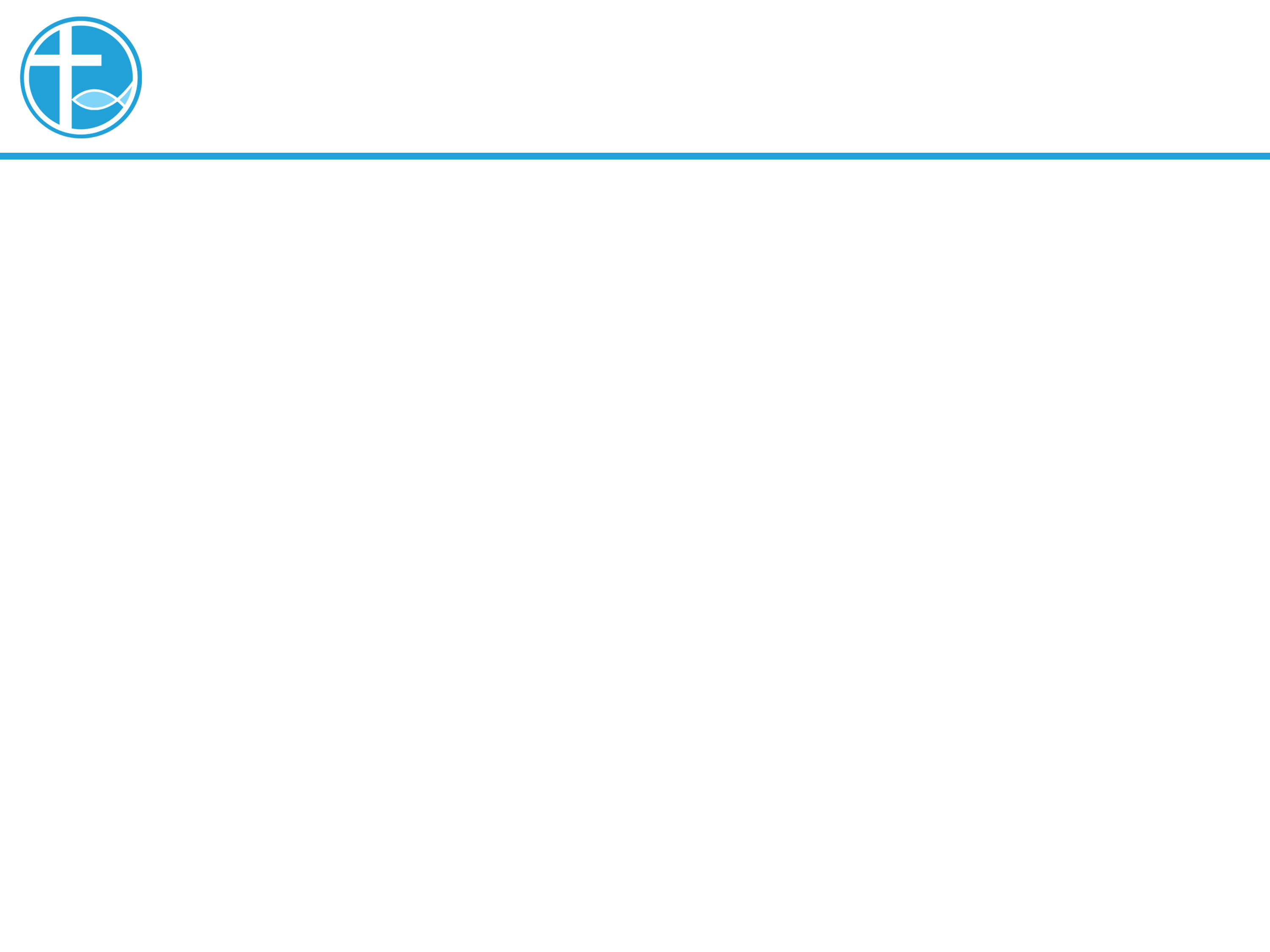 4. 总结
祂愿意与受苦的人同行，耶稣甚至被钉死在十字架上，以苦难胜过苦难，彰显出神对人类的爱。
苦难并不否定神对我们的爱，相反，在苦难中，我们更见到神对我们的爱。
[Speaker Notes: 请注意修改证道题目和讲员
标题为42]